Kingsbury HS JROTC NOV-DEC 2024
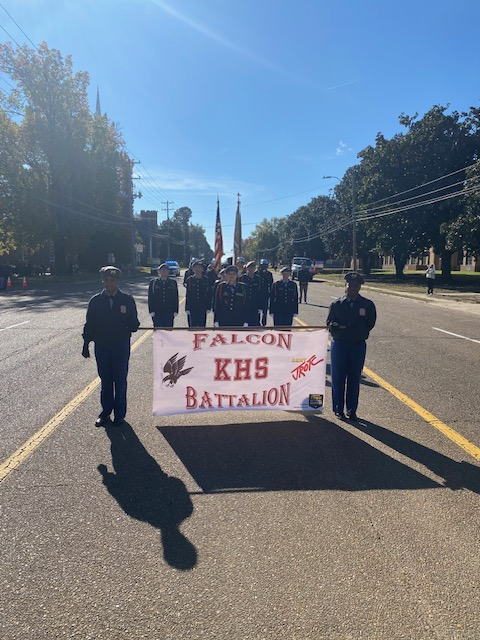 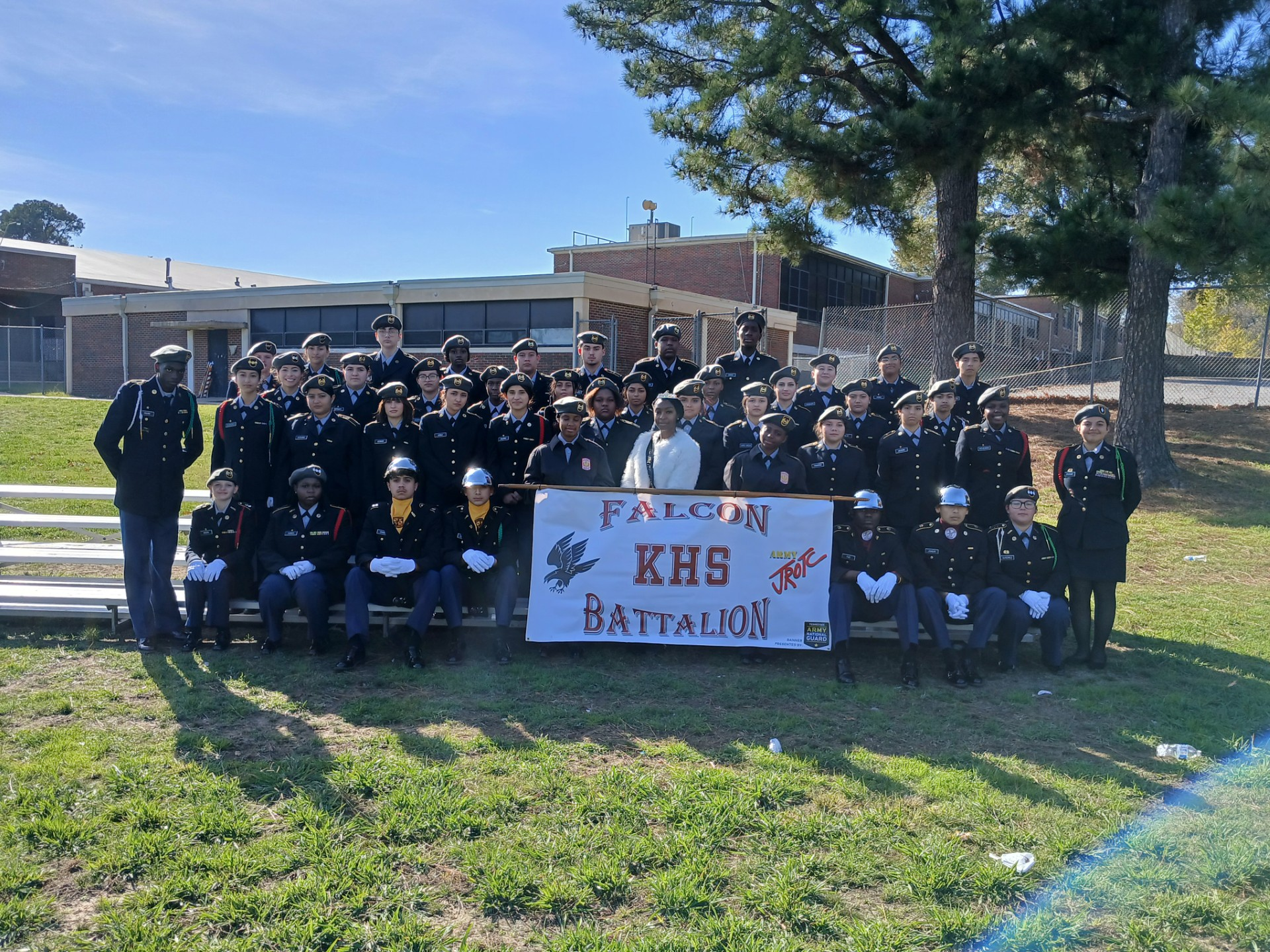 Falcon Battalion Participated in the Whitehaven Chritsmass Parade

Kingsbury High School Falcon Battalion stand sharp in formation during this year Whitehaven’s Christmas Parade.  “We had a full complement to represent our BN, and all Cadets performed to a high level of professionalism” said C/LTC Erieuna Johnson, Falcon BN Commander and this year JROTC Queen.  C/CSM Jakarious Mason said “preparations, well discipline Cadets and their motivation resulted in a great day to be a Falcon”.  Our Battalion definitely look to part.  Go Falcons!
F/R: Banner, Commander and Staff, Color Guard, Troop Formation and Falcon BN Queen
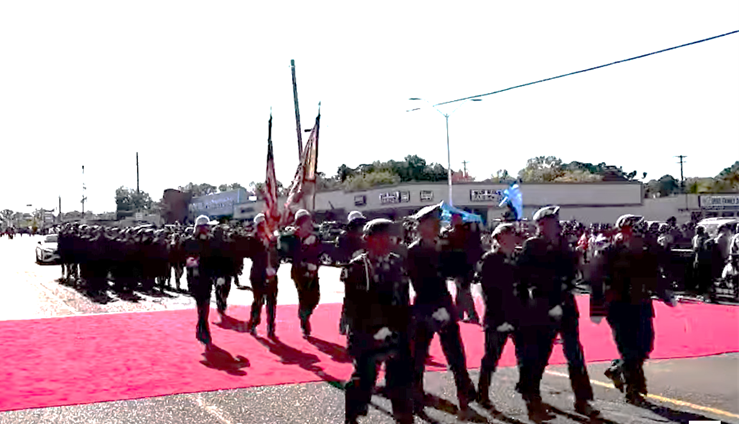